Project: IEEE P802.15 Working Group for Wireless Personal Area Networks (WPANs)

Submission Title: [MAC security for IEEE 802.15.8 PAC]	
Date Submitted: [March 10th, 2015]	
Source: [Woongsoo Na and Sungrae Cho] 
Company: [Chung-Ang University, Korea]
E-Mail: [wsna@uclab.re.kr srcho@cau.ac.kr]
Re: [This is the original document]	
Abstract: [MAC security for IEEE 802.15.8 PAC]
Purpose: [To introduce proposed MAC security for PAC]
Notice: This document has been prepared to assist the IEEE P802.15.  It is offered as a basis for discussion and is not binding on the contributing individual(s) or organization(s). The material in this document is subject to change in form and content after further study. The contributor(s) reserve(s) the right to add, amend or withdraw material contained herein.
Release: The contributor acknowledges and accepts that this contribution becomes the property of IEEE and may be made publicly available by P802.15.
MAC security for IEEE 802.15.8 PAC
Woongsoo Na,
Sungrae Cho

Chung-Ang University
Slide 2
Security Mechanism for PAC
Slide 3
Authentication
Process of verifying ‘who’ is at the other end of the link
Performed for devices (PAC_ADDR)
Achieved by authentication procedure based on the stored authentication key (AUTH_KEY) or by peering (entering a PIN)
Slide 4
Authorization
Process of deciding if device X is allowed to have access to service Y
Trusted devices (authenticated) are allowed to services
Untrusted or unknown devices may require authorization based on interaction before access to services is granted
Authorization always includes authentication

Technically, key would be derived or given (established) to the authorized user
Slide 5
Authorization
Device trust levels
Slide 6
Security Modes
Security mode 1 (non-secure)
When a PAC device is in security mode 1, it shall never initiate any security procedure
Slide 7
Security Modes
Security mode 2 (service level enforced security)
When a PAC device is in security mode 2, it shall not initiate any security procedure before a channel establishment request has been received or a channel establishment procedure has been initiated by itself
Whether a security procedure is initiated or not depends on the security requirements of the requested channel or service
Security mode 1 can be considered as a special case of security mode 2 where no service has registered any security requirements
Slide 8
Security Modes
Security mode 2 (cont.)
A PAC device in security mode 2 should classify the security requirements of its services using the following attributes
Slide 9
Security Modes
Security mode 3 (link level enforced security)
When a PAC device is in security mode 3, it shall initiate security procedures before the channel is established
Slide 10
Security Parameters
PAC_ADDR: PAC device address (unique for each device)
AUTH_KEY: used for authentication purposes
ENC_KEY: encryption key (for secure unicast)
GENC_KEY: group encryption key
RAND: frequently changing random or pseudo-random number made by the PAC device itself
Slide 11
Flow Chart for Authentication
Authentication start
Already authenticated
yes
no
Link key (AUTH_KEY) available
yes
no
Peering allowed
no
yes
fail
Peering
ok
Authentication fail
Authentication OK
Slide 12
Flow Chart for Authorization
Authorization start
Trusted
yes
no
no
yes
Link key (AUTH_KEY) available
Creation of trust allowed?
yes
no
fail
Authentication succeed?
Create trust
yes
Authorization fail
Authorization OK
Slide 13
Infrastructureless Architecture
No coordinator or AAA (authentication, authorization, accountability) server
Using PIN (symmetric), or certificate (asymmetric) issued by the trusted third party
Cf) Bluetooth pairing
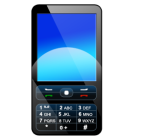 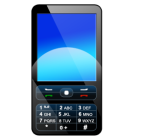 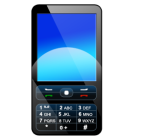 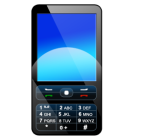 Slide 14
Key Derivation
Device A
Device B
PIN
PIN
During 
peering
PRF
PRF
Authentication
AUTH_KEYAB
AUTH_KEYAB
PRF
PRF
Encryption
ENC_KEY
ENC_KEY
Slide 15
Infrastructure Architecture
AAA (authentication, authorization, accountability) server
(Dynamic) Coordinator
Intermittent connection to the AAA server
Using master key (symmetric) issued by the AAA server, or certificate issued by the AAA server
Cf) IEEE 802.1x, Kerberos protocol
coordinator
AAA server
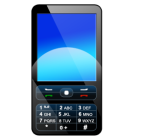 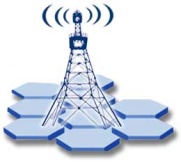 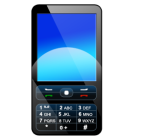 2G/3G/LTE
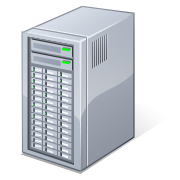 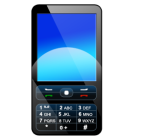 Authentication  &
communication
flow
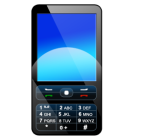 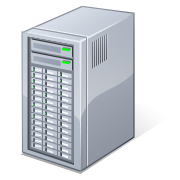 Communication 
flow
Server for some services (e.g., advertising)
Slide 16
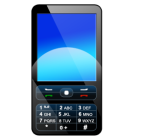 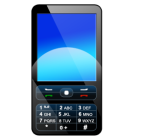 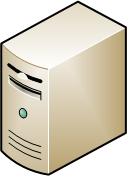 PD A
AS
Coordinator B
(Re)association
Association
EAP Start(Msg Header)
EAP authentication
EAP Transfer(EAP Payload)
EAP Transfer(EAP Success)
MSK
MSK, PMK
Access Accept(PMK)
PMK
PMK
AUTH_KEY
AUTH_KEY
SA-ENC-Challenge
SA-ENC-Request
3-way handshake
SA-ENC-Response
Key Request
ENC_KEY delivery
Key Reply(ENC_KEY)
ENC_KEY
ENC_KEY
Group key delivery delay
Group key delivery
Slide 17
EAP Authentication
Extensible Authentication Protocol (EAP)
De facto authentication protocol for infrastructure architecture (interact with AAA server)
IEEE 802.16, 802.11, …
Fulfill the criteria: mutual authentication, protection against the man-in-the-middle attack
EAP-PSK, EAP-AKA, EAP-PEAP, …
Yields the512-bit  master secret key (MSK)
Then the other key encryption keys (KEK) and HMAC/CMAC keys are derived from the MSK
Slide 18
Authentication Key Generation
PD A and AS derive MSK, and then PMK
PD A and coordinator B derive AUTH_KEY from PMK
Then, PD A and coordinator B derive
A shared KEK
HMAC/CMAC key from the AUTH_KEY
Slide 19
SA-ENC 3-Way Handshake
Provides the following security guarantees:
Full mutual authentication
PD A is alive and that A possesses the AUTH_KEY
Coordinator B is alive
The coordinator B is guaranteed that SA-ENC-Update is sent by the PD A and is fresh
Slide 20
ENC_KEY Distribution
After a successful authorization, the PD A dynamically requests parameters for SA(security association) including ENC_KEY
KEY_Request 
KEY_Reply
Slide 21
Group Key Distribution
In a network environment where the secure multicast and broadcast service (MBS) is supported, additional group key (GENC_KEY)  generation and delivery process is performed optionally after ENC_KEY distribution procedure
Update on every membership change
Backward security
Forward security
Slide 22